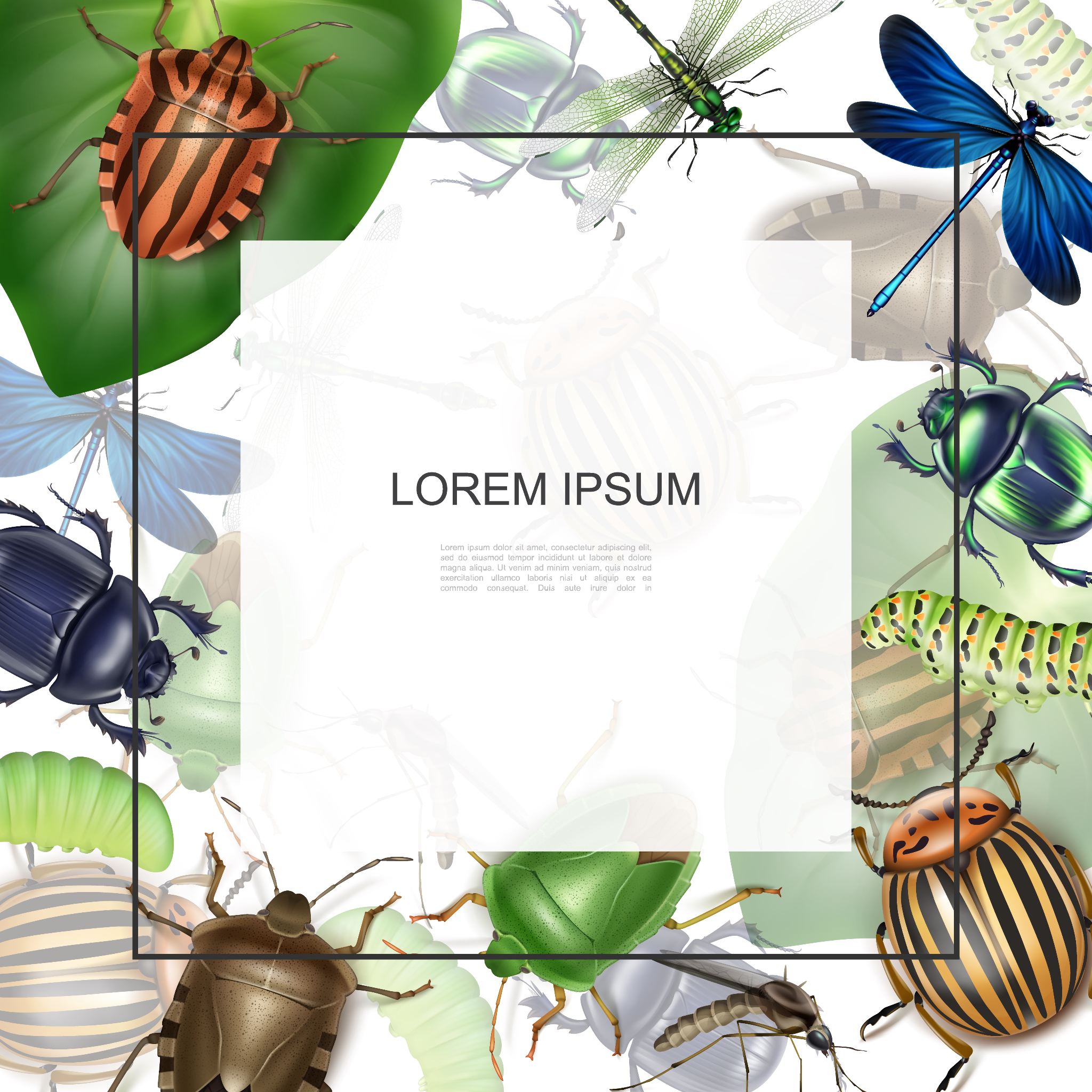 1 x 12 = 12
2 x 12 = 24
3 x 12 = 36
4 x 12 = 48
5 x 12 = 60
6 x 12 = 72
7 x 12 = 84
8 x 12 = 96
  9 x 12 = 108
10 x 12 = 120
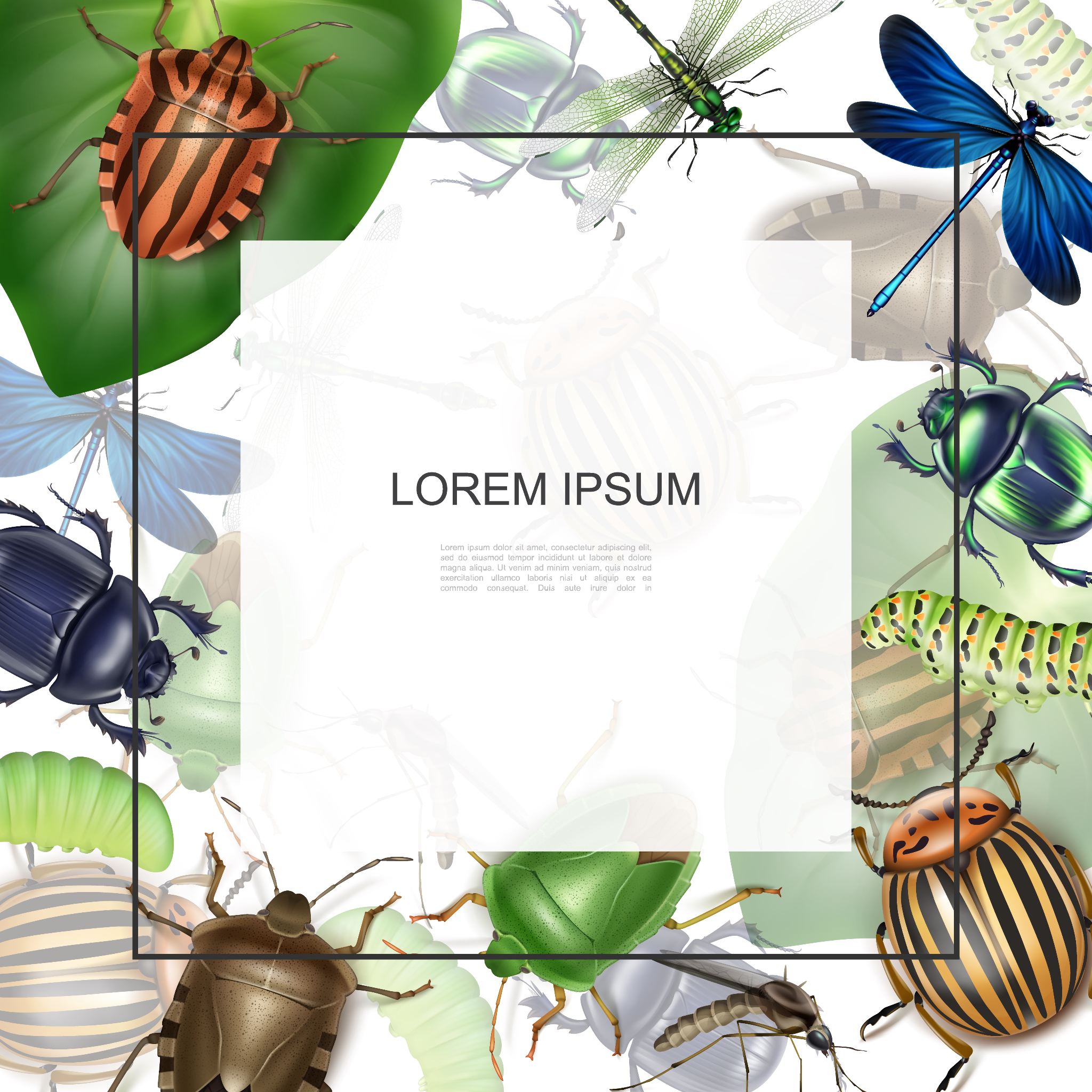 1 x 11 = 11
  2 x 11 = 22
  3 x 11 = 33
  4 x 11 = 44
  5 x 11 = 55
  6 x 11 = 66
  7 x 11 = 77
  8 x 11 = 88
  9 x 11 = 99
  10 x 11 = 110
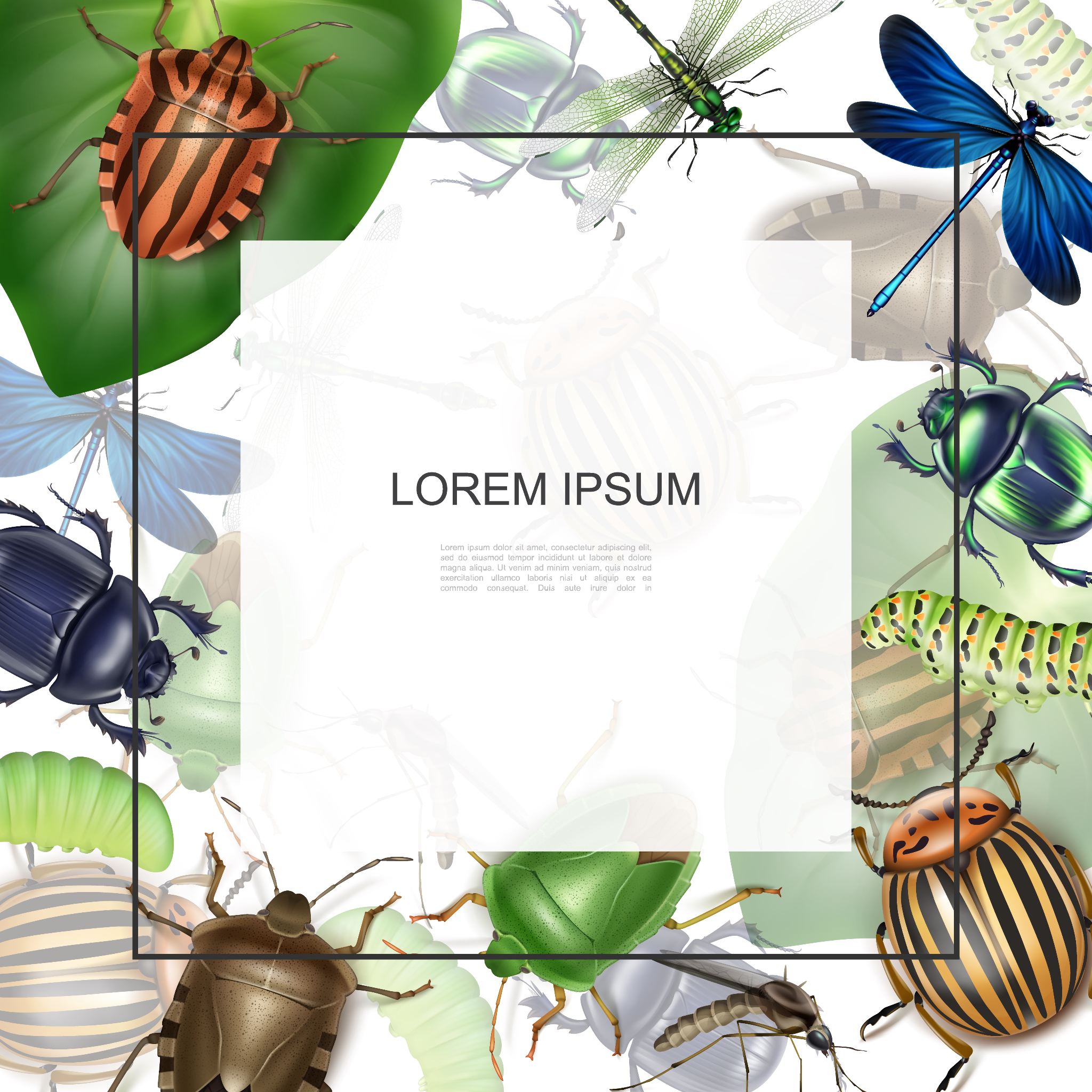 1 x 10 = 10
2 x 10 = 20
3 x 10 = 30
4 x 10 = 40
5 x 10 = 50
6 x 10 = 60
7 x 10 = 70
8 x 10 = 80
9 x 10 = 90
10 x 10 = 100
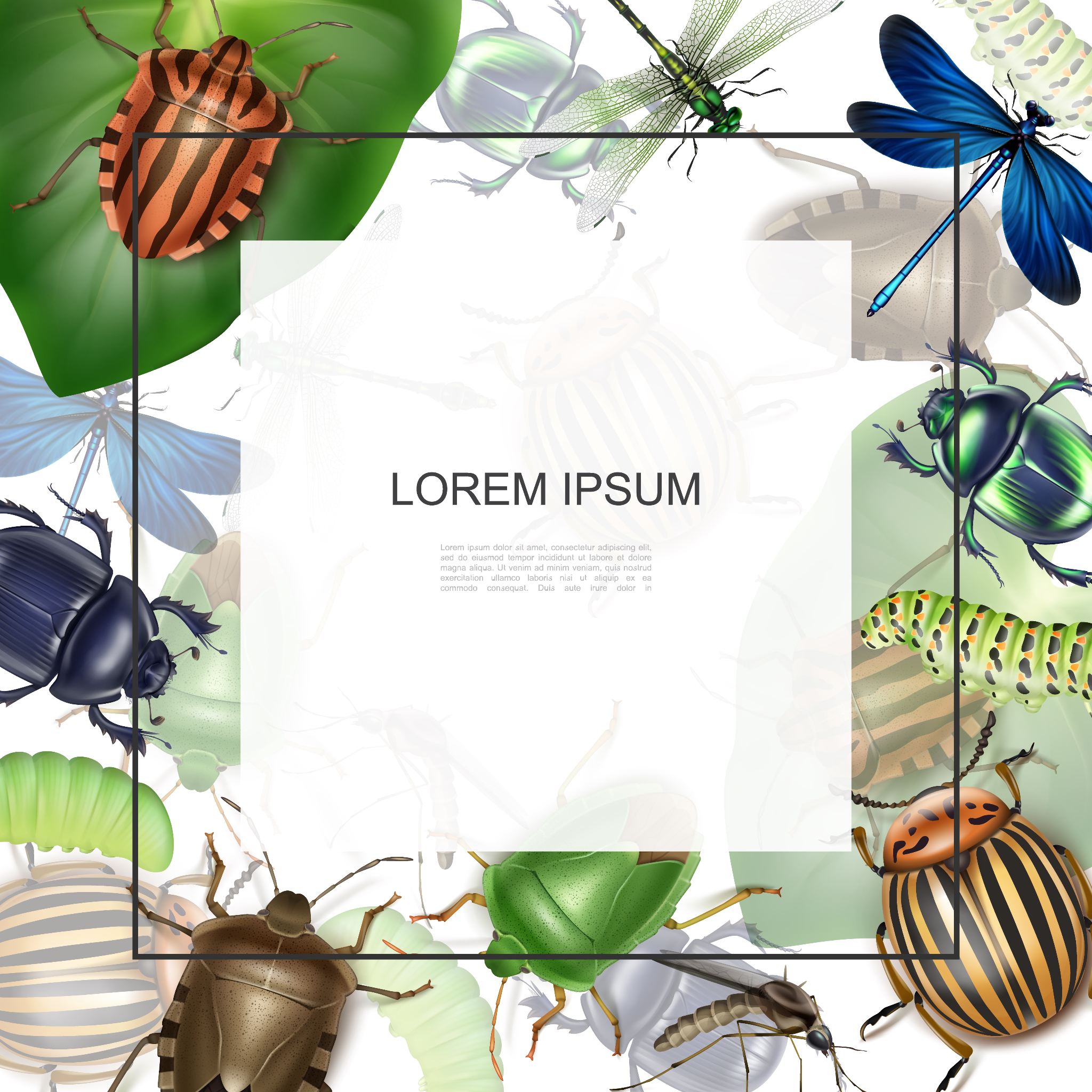 1 x 9 = 9
  2 x 9 = 18
  3 x 9 = 27
  4 x 9 = 36
  5 x 9 = 45
  6 x 9 = 54
  7 x 9 = 63
  8 x 9 = 72
  9 x 9 = 81
10 x 9 = 90
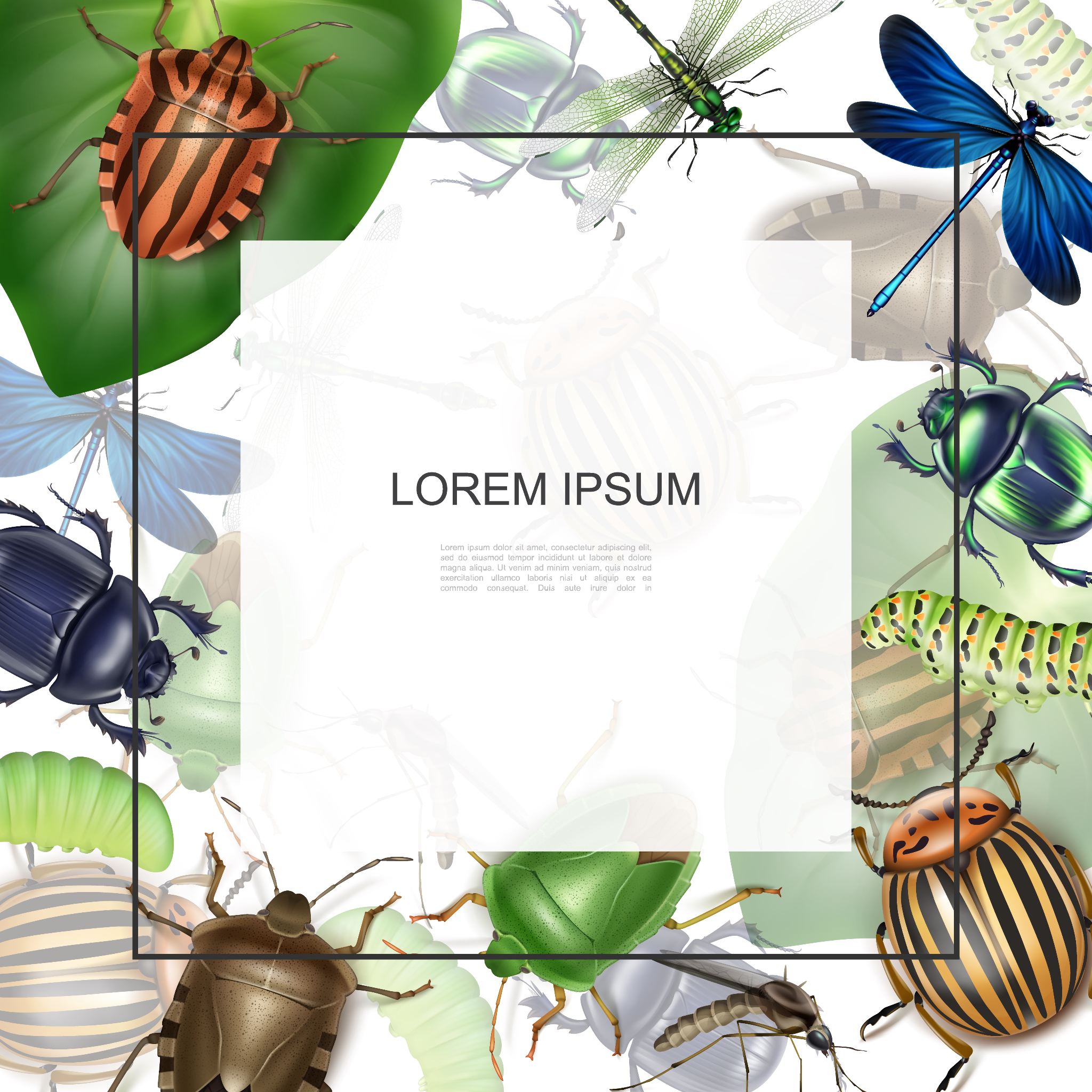 1 x 8 = 8
  2 x 8 = 16
  3 x 8 = 24
  4 x 8 = 32
  5 x 8 = 40
  6 x 8 = 48
  7 x 8 = 56
  8 x 8 = 64
  9 x 8 = 72
10 x 8 = 80
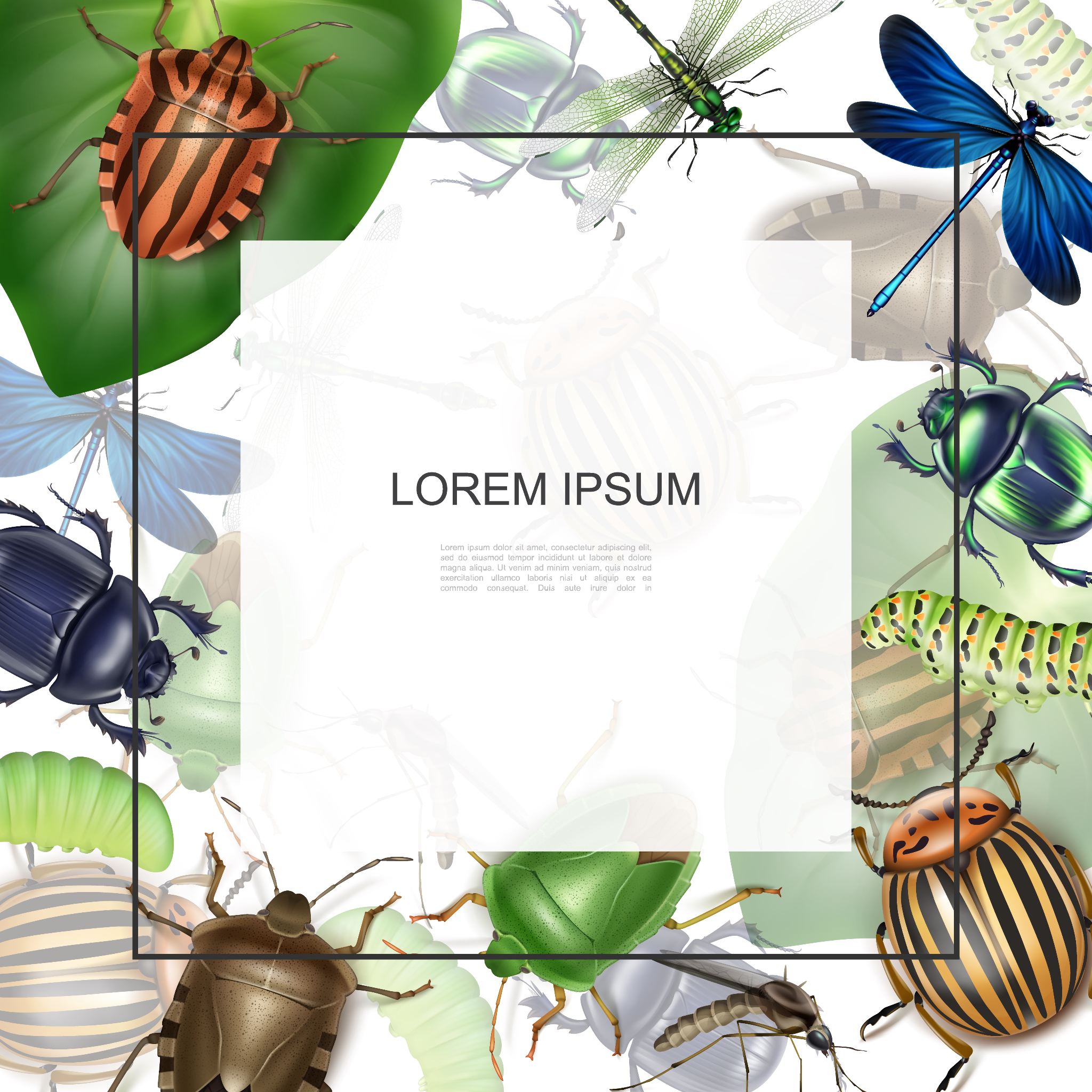 1 x 7 = 7
  2 x 7 = 14
  3 x 7 = 21
  4 x 7 = 28
  5 x 7 = 35
  6 x 7 = 42
  7 x 7 = 49
  8 x 7 = 56
  9 x 7 = 63
10 x 7 = 70
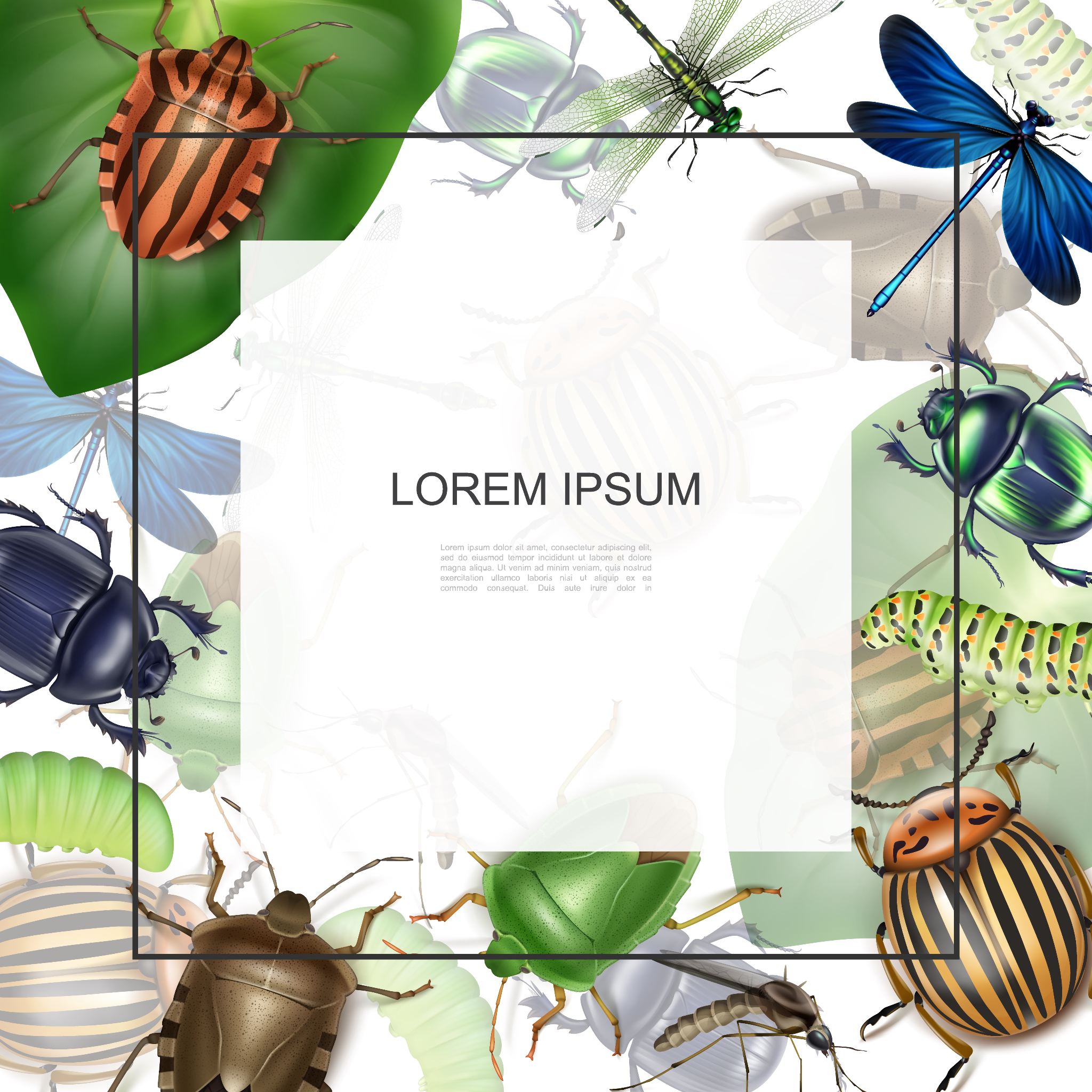 1 x 6 = 6
  2 x 6 = 12
  3 x 6 = 18
  4 x 6 = 24
  5 x 6 = 30
  6 x 6 = 36
  7 x 6 = 42
  8 x 6 = 48
  9 x 6 = 54
10 x 6 = 60
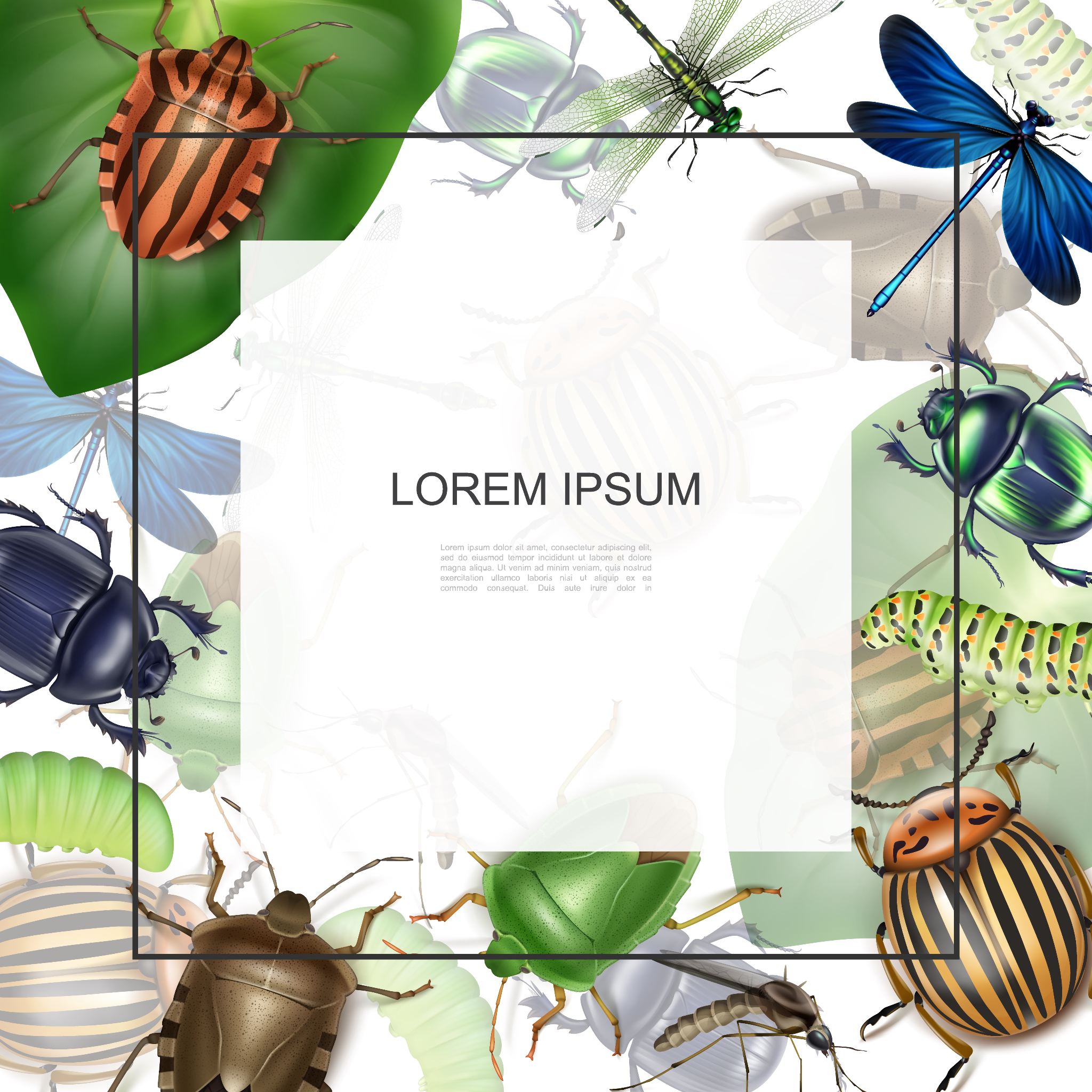 1 x 5 = 5
  2 x 5 = 10
  3 x 5 = 15
  4 x 5 = 20
  5 x 5 = 25
  6 x 5 = 30
  7 x 5 = 35
  8 x 5 = 40
  9 x 5 = 45
10 x 5 = 50
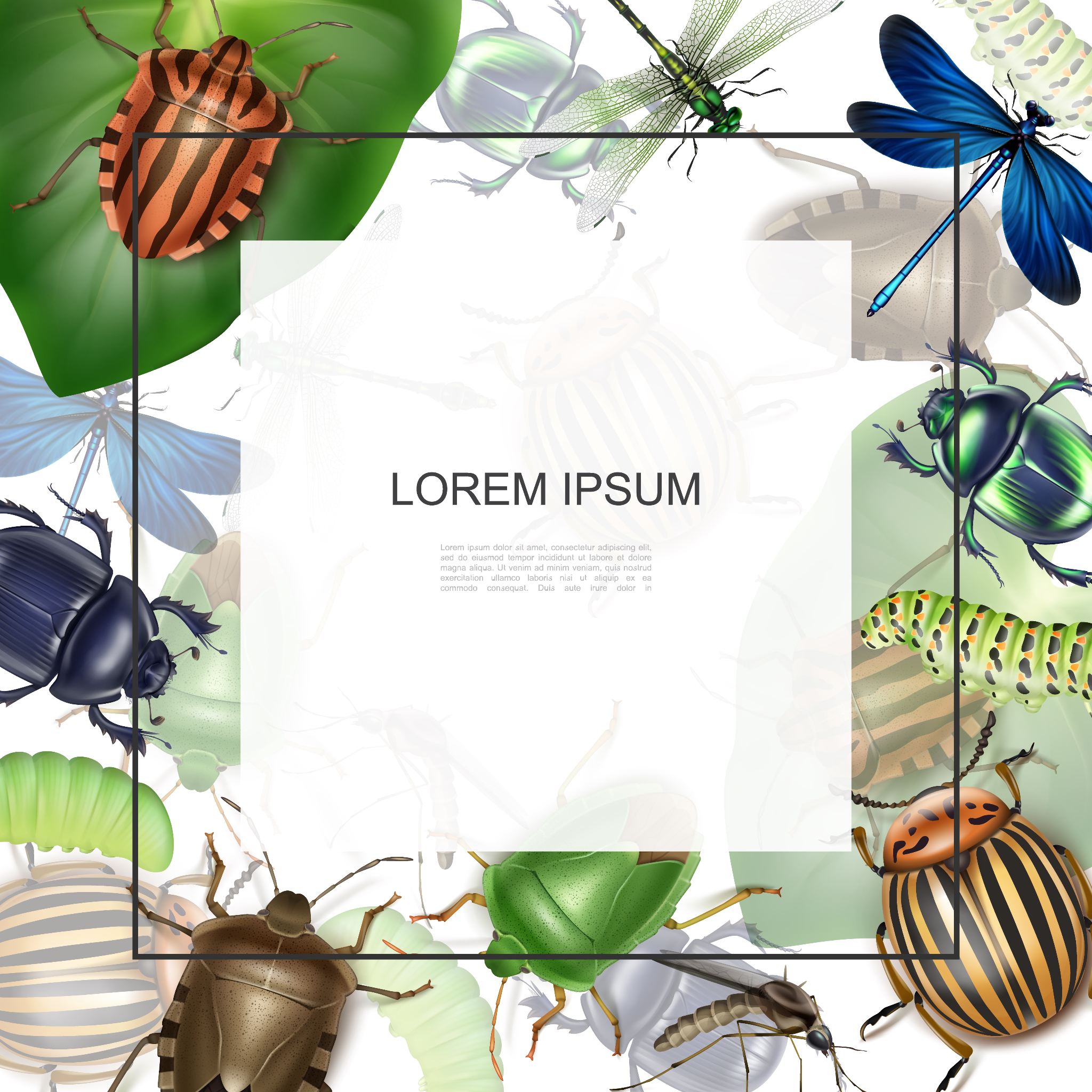 1 x 4 = 4
2 x 4 = 8
  3 x 4 = 12
  4 x 4 = 16
  5 x 4 = 20
  6 x 4 = 24
  7 x 4 = 28
  8 x 4 = 32
  9 x 4 = 36
10 x 4 = 40
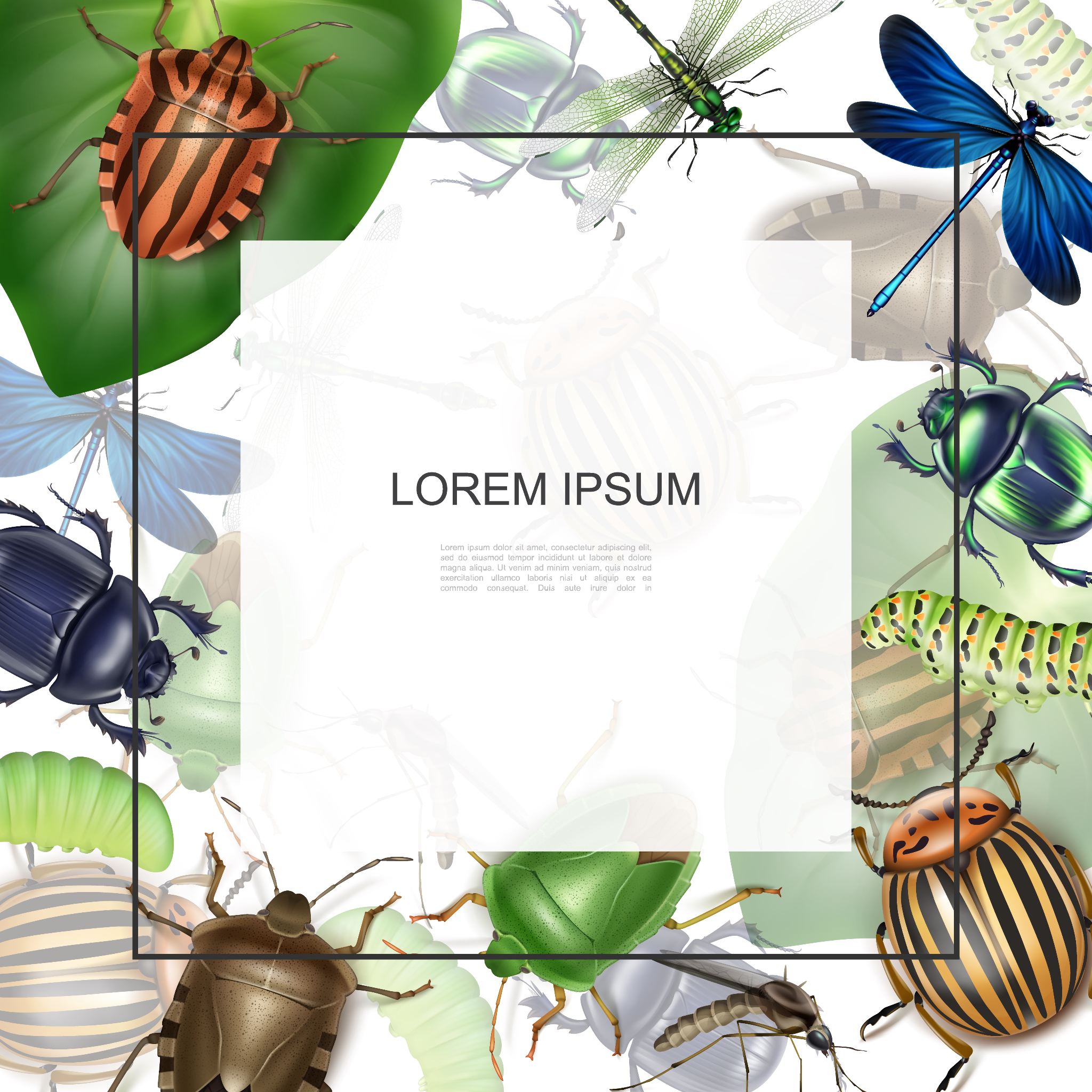 1 x 3 = 3
2 x 3 = 6
3 x 3 = 9
  4 x 3 = 12
  5 x 3 = 15
  6 x 3 = 18
  7 x 3 = 21
  8 x 3 = 24
  9 x 3 = 27
10 x 3 = 30
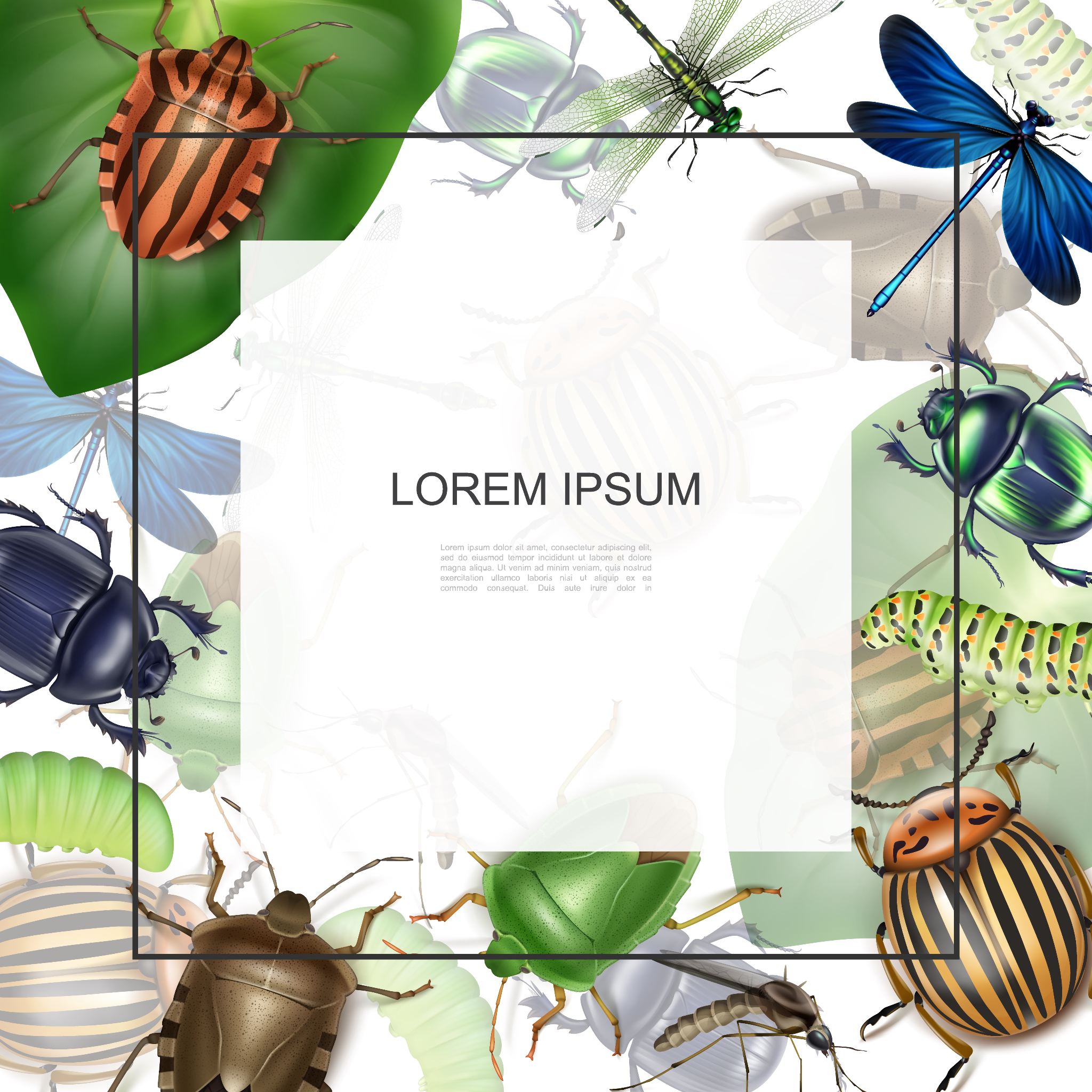 1 x 2 = 2
2 x 2 = 4
3 x 2 = 6
4 x 2 = 8
  5 x 2 = 10
  6 x 2 = 12
  7 x 2 = 14
  8 x 2 = 16
  9 x 2 = 18
10 x 2 = 20
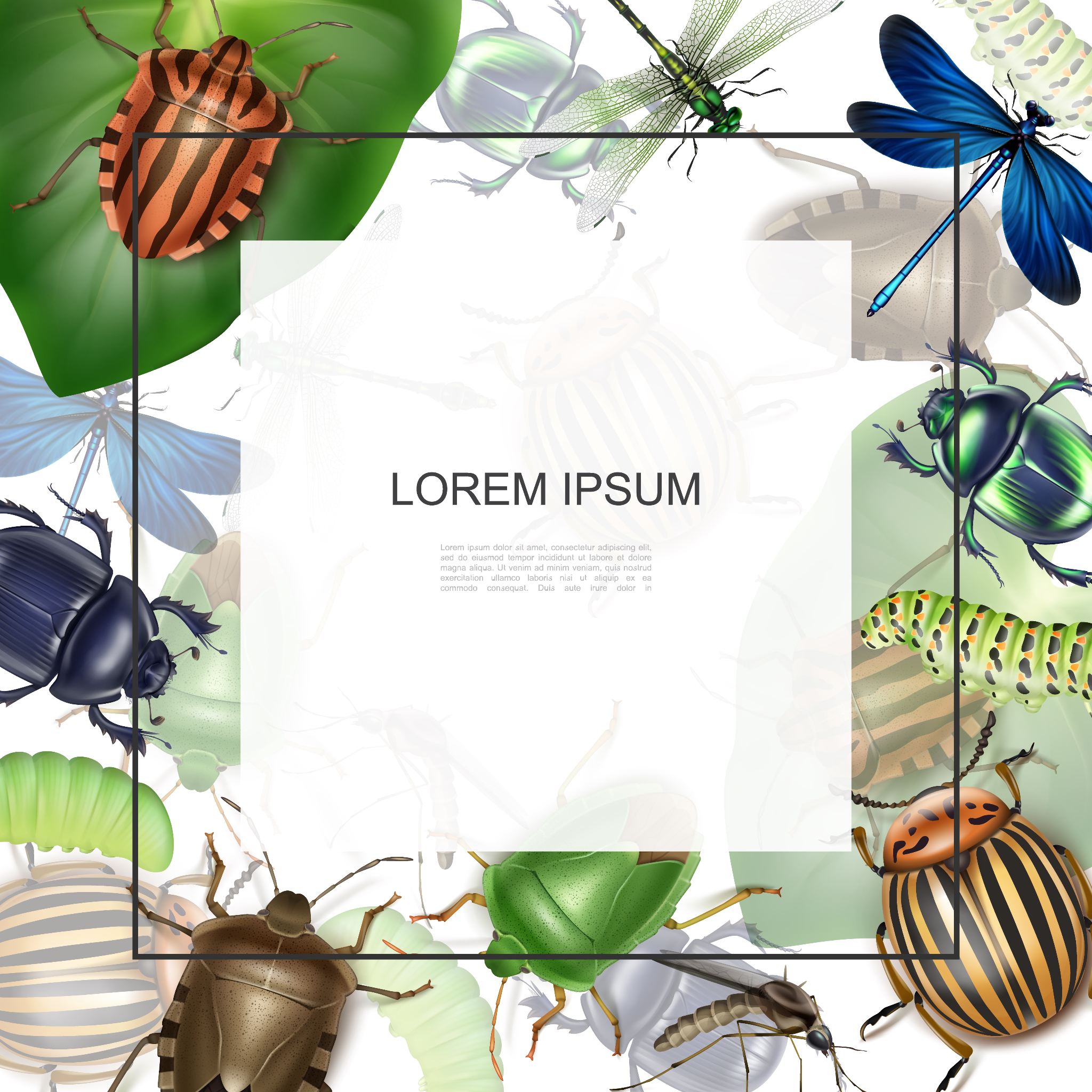 1 x 1 = 1
2 x 1 = 2
3 x 1 = 3
4 x 1 = 4
5 x 1 = 5
6 x 1 = 6
7 x 1 = 7
8 x 1 = 8
9 x 1 = 9
10 x 1 = 10